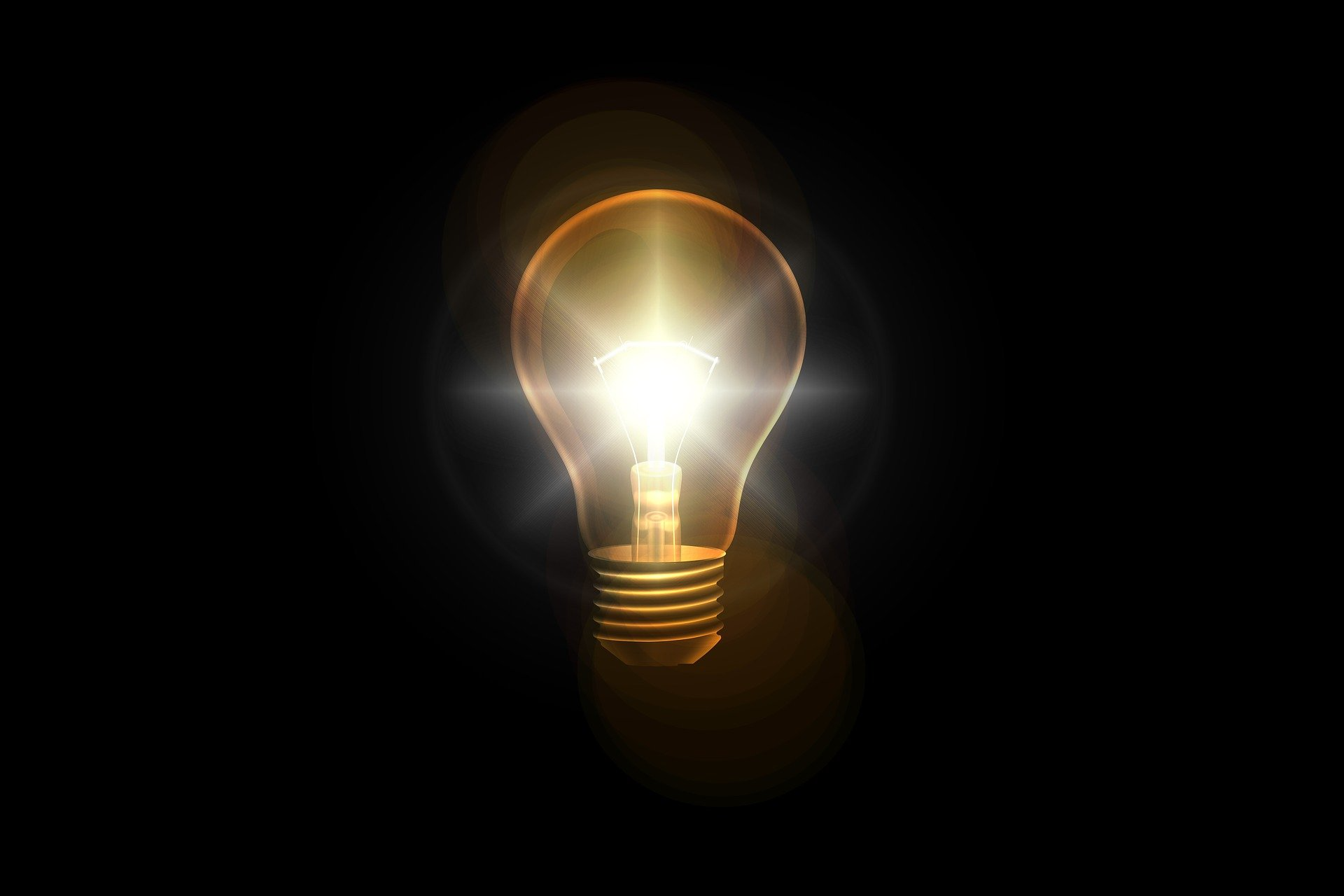 Einführung
Kognitive Aktivierung
Kognitive Aktivierung – Einführung
Herausforderungen des Fachunterrichts
mangelnde Vernetzung von Fakten

geringe Anwendbarkeit des Gelernten in neuen Situationen 
                                     
geringes Interesse an manchen Themen der Biologie bzw. Mathematik, Interessensverfall über die Jahrgangsstufen hinweg
Kognitive Aktivierung – Einführung
Fauth & Leuders, 2018
Helmke, 2014
Klieme et al., 2006
Kunter et al., 2013Löwen et al., 2013
 Neumann et al., 2012
Ufer, Heinze & Lipowksy, 2015
Theorie
Lehrperson

u. a. Professions-wissen, Überzeugungen
Familie
Unterricht
(Angebot)

Qualität
Lernpotenzial
Unterricht
(Angebot)

Konzept-orientierung

Kognitive Aktivierung
Lernaktivitäten
(Nutzung)

Kognitive Aktivität
Lernaktivitäten
(Nutzung)
Wirkungen
(Ertrag)

u.a. fachliche Kompetenzen
Kontext
Kognitive Aktivierung – Einführung
Ergönenc et al., 2014
Fauth & Leuders, 2018
Klieme et al., 2006
Kunter et al., 2007
Lipowsky et al., 2009
Theorie
Worum geht es?

Unterricht, der Schülerinnen und Schüler anregt auf einer höheren Ebene zu denken

Anspruchsvolle Aufgaben stellen, Vorwissen aktivieren und inhaltsspezifische Unterrichtsgespräche führen
Passung des kognitiven Niveaus zwischen den von der Lehrkraft gestellten Aufgaben und den von den Schülerinnen und Schülern gegebenen Antworten
Lernsituationen, die das Potential besitzen Schülerinnen und Schüler anzuregen sich inhaltlich intensiv mit Lernaufgaben auseinanderzusetzen
Kognitive Aktivierung – Einführung
grafisch aufgearbeitet nach: De Jong & Ferguson-Hessler (1996)
 in: Neuhaus (2023)
Psychologische Erklärungsansätze
(2) Verarbeitungstiefeoberflächliches vs. tief verarbeitetes Wissen
(1) Struktur des Wissensisolierte Einzelfakten vs. Wissensnetz
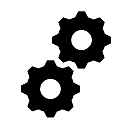 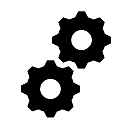 (3) Automatisierungsgradautomatisiertes vs. weniger automatisiertes Wissen
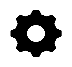 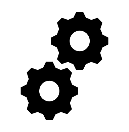 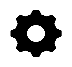 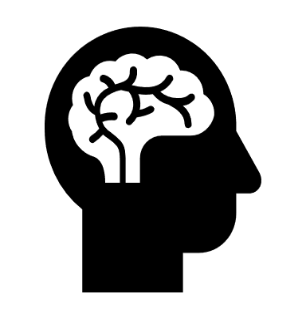 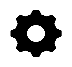 (4) Modalitätabstrakt-sprachliches vs. konkret-bildhaftes Wissen
°C
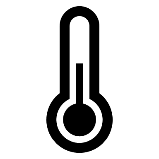 (5) Allgemeinheitsgradgenerelles vs. domänenspezifisches Wissen
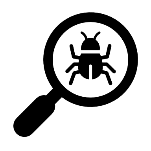 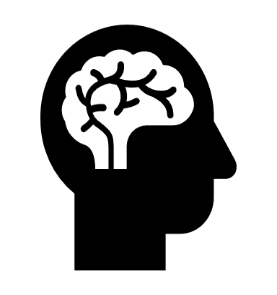 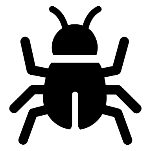 Kognitive Aktivierung – Einführung
Lösungsansatz kognitive Aktivierung
Aktives und verständnisorientiertes Lernen kann beispielsweise unterstützt werden, durch…

…Anknüpfen an Vorwissen
…indem die Lernenden ihr mehr oder weniger tragfähiges individuelles Vorwissen der Lernenden aktiv nutzen und anhand der neuen Erfahrungen und Informationen erweitern.

…Gehaltvolle Aufgaben
… die eine tiefe Verarbeitung der Inhalte anregen, die wiederum das neue Wissen anreichert und vernetzt.

…Fokussieren von Herausforderungen
… indem die Herausforderungen in Lernaufgaben fokussiert und auf die wirklich zentralen Aspekte ausgerichtet werden.

…adaptive Unterstützung
… indem die Lernenden bei der Bearbeitung von Aufgaben adaptiv unterstützt werden, dass sie weder unterfordert, noch überfordert werden.

…Diskussion von Strategien und Perspektiven
… indem verschiedene Lösungswege, Strategien und Perspektiven produktiv genutzt und diskutiert werden.
Kognitive Aktivierung – Einführung
Kognitive Aktivierung bedeutet nicht zwingend…
…dass Lernende möglichst viel „sichtbare Aktivität“ entfalten.
z.B. Handeln mit konkretem Material, Herumlaufen,…
Kognitive Aktivität ist nicht zwingende dasselbe wie „physische Aktivität“. Es geht darum, sich eigene ernsthafte Gedanken zu machen.

…dass Lernende die wesentlichen Inhalte des Unterrichts selbst entdecken müssen.
Wichtig ist, dass die Lernenden sich mit den neuen Ideen aktiv auseinandersetzen. Sie dafür erst selbst zu finden muss nicht immer der effizienteste Weg sein.

…dass ausschließlich sehr schwierige Aufgabenstellungen gestellt werden, und die Lernenden diese dann ohne weitere Hilfe bearbeiten sollen.
Es geht nicht um die Schwierigkeit, sondern um die Art der Auseinandersetzung. Auch oder besonders zu Aufgabenstellungen, die realistisch bewältigt werden können, kann man sich vertiefte Gedanken machen.

…dass keine Fähigkeiten mehr automatisiert werden dürfen.
Routineaufgaben effizient, bestenfalls flexible und adaptiv lösen zu können und Basiswissen schnell verfügbar zu haben ist nach wie vor ein wichtiges Ziel von Unterricht. z.B. kann die Suche nach einem möglichst effizienten Lösungsweg kann durchaus zur kognitiven Aktivierung beitragen.
Kognitive Aktivierung – Einführung
Chi & Wylie, 2014
Lernen
Theorie – ICAP Modell
Interaktiv
Schülerinnen und Schüler sprechen mit einem Partner, mindestens auf einem konstruktiven Niveau
(mit anderem Schüler über den Text diskutieren)
Konstruktiv
Schülerinnen und Schüler generieren zusätzlichen Output
(umformulieren und Notizen zum Text machen)
Aktiv
Schülerinnen und Schüler handeln motorisch
(Textstellen markieren)
PassivSchülerinnen und Schüler empfangen Informationen, keine zusätzliche Handlung
(leise einen Text lesen)
Angeregte Lernaktivität
Kognitive Verarbeitung
Kognitive Aktivierung – Einführung
Herausforderungen im Unterricht
Wenig Anregung
…zur vertieften Verarbeitung von Konzepte, Zusammenhängen und Strategien im Unterricht.

Bearbeitung von Lernaktivitäten mit Oberflächenstrategien
…oft ohne wirkliches Durchdringen der Inhalte.

Oberflächliches Verständnis
…als unzureichende Basis für weiteres Lernen und Nutzung von Wissen in neuen Situationen.

Ungünstige Überzeugungen
…dazu, was gutes Lernen und fachliches Arbeiten ausmacht und welchen Sinn die Inhalte haben.

Überforderung 
…durch viele gleichzeitige Anforderungen.
Überforderung kann tiefe und aktive Verarbeitung einschränken. 
Unterforderung ebenfalls.
Kognitive Aktivierung – Einführung
Ausblick
Mathematik
Tiefe Verarbeitung anregen
Anforderungen fokussieren
Fehler nutzen
Lernprozesse unterstützen
Kognitive Aktivierung
Aktivieren durch Vernetzen
Angeregtes Unterrichtsgespräch
Kognitives Niveau von Schüleraktivitäten
Biologie
Quellen und Literaturverzeichnis
Literatur
Chi, M.T.H., & Wylie, R. (2014). The ICAP framework: Linking cognitive engagement to active learning outcomes. Educational Psychologist, 49(4), 219–243.
de Jong, T., & Ferguson-Hessler, M.G.M. (1996). Types and qualities of knowledge. Educational Psychologist, 31(2), 105–113.
Ergönenc, J., Neumann, K., & Fischer, H.E. (2014). The impact of pedagogical content knowledge on cognitive activation and students learning. In H.E. Fischer, P. Labudde, K. Neumann, & J. Viiri (Hrsg.), Quality of instruction in physics (S. 145–160). Münster: Waxmann.
Fauth, B., & Leuders, T. (2018). Kognitive Aktivierung im Unterricht. Stuttgart: Landesinstitut für Schulentwicklung (LS).
Helmke, A. (2014). Unterrichtsqualität und Lehrerprofessionalität: Diagnose, Evaluation und Verbesserung des Unterrichts. Seelze-Velber: Klett.
Klieme, E., Lipowsky, F., Rakoczy, K., & Ratzka, N. (2006). Qualitätsdimensionen und Wirksamkeit von Mathematikunterricht: Theoretische Grundlagen und ausgewählete Ergebnisse des Projekts „Pythagoras“. In M. Prenzel & L. Allolio-Näcke (Hrsg.), Untersuchungen zur Bildungsqualität von Schule: Abschlussbericht des DFG-Schwerpunktprogramms (S. 127–146). Münster: Waxmann.
Kunter, M., Baumert, J., Blum, W., Klusmann, U., Krauss, S., & Neubrand, M. (Hrsg.) (2013). Cognitive activation in the mathematics classroom and professional competence of teachers: Results from the COACTIV project. New York: Springer.
Kunter, M., Klusmann, U., Dubberke, T., Baumert, J., Blum, W., Brunner, M., et al. (2007). Linking aspects of teacher competence to their instruction: Results from the COACTIV project. In M. Prenzel (Hrsg.), Studies on the educational quality of schools: The final report on the DFG priority programme (S. 39–59). Münster: Waxmann.
Lipowsky, F., Rakoczy, K., Pauli, C., Drollinger-Vetter, B., Klieme, E., & Reusser, K. (2009). Quality of geometry instruction and its short-term impact on students‘ understanding of the Pythagorean Theorem. Learning and Instruction, 19(6), 527–537.
Löwen, K., Baumert, J., Kunter, M., Krauss, S., & Brunner, M. (2013). The COACTIV research program: Methodological Framework. In M. Kunter, J. Baumert, W. Blum, U. Klusmann, S. Krauss, & M. Neubrand (Hrsg.), Cognitive activation in the mathematics classroom and professional competence of teachers: Results from the COACTIV project (S. 79–96). New York: Springer.
Neuhaus, B.J. (2023, in Vorbereitung). Auswahl und Verknüpfung der Lerninhalte. In: H. Gropengieße & U. Harms (Hrsg.). Fachdidaktik Biologie, 13. Auflage. Aulis Verlag. 
Ufer, S., Heinze, A. & Lipowsky, F. (2015). Unterrichtsmethoden und Instruktionsstrategien. In R. Bruder, Hefendehl-Hebeker, L., Schmidt-Thieme, B., Weigand, H.-G. (Hrsg.), Handbuch der Mathematikdidaktik (S. 411-434). Berlin Heidelberg: Springer.
Quellen und Literaturverzeichniss
Bilder
Titelbild: Bild von Gerd Altmann auf Pixabay: https://pixabay.com/images/id-2010022/
Ausblick
Bild von Free-Photos auf Pixabay: https://pixabay.com/images/id-918752/ 
Bild von Free-Photos auf Pixabay: https://pixabay.com/images/id-1209823/ 
Bild von Falkenpost auf Pixabay: https://pixabay.com/images/id-1654446/ 
Bild von Pexels auf Pixabay: https://pixabay.com/images/id-1838658/ 
Bild von Gerd Altmann auf Pixabay: https://pixabay.com/images/id-3382507/ 
Bild von Gerd Altmann auf Pixabay: https://pixabay.com/images/id-1989138/
Alle Bilder lizensiert unter CC-BY-SA 4.0
DigitUS-Projekt
Lizenzhinweis
Dieser Foliensatz „ Einführung Kognitive Aktivierung “ wurde im Rahmen des Projekts DigitUS von Stefan Ufer , Christian Förtsch, Timo Kosiol, Dagmar Traub, Matthias Mohr , Monika Aufleger, Annemarie Rutkowski , Birgit Neuhaus , Christian Lindermayer und Michael Spangler erstellt und ist als CC-BY-SA4.0 lizensiert.

Einen Überblick über alle Materialien im DigitUS-Projekt findet sich im Einführungskapitel.

Eine ausführliche Darstellung der Inhalte der Präsentation findet sich in der Handreichung für Mathematik-Lehrkräfte.
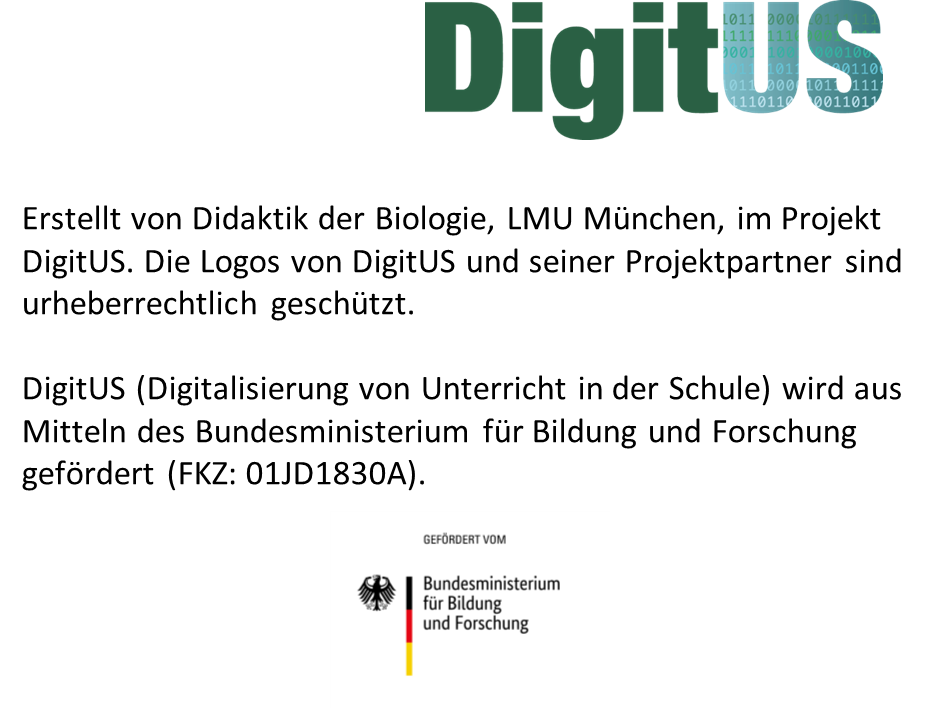